Feest in de kerkLes 1
Campagneposters?
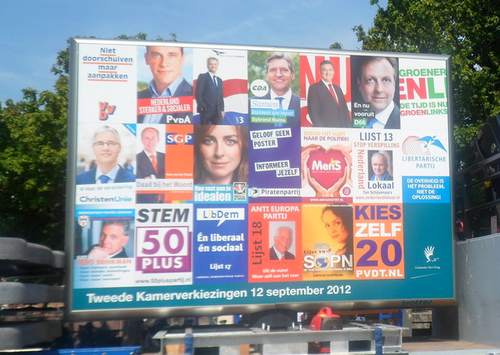 Campagneposter voor onze klas
Groep ……
Foto
Verhaal: Een hechte groep
Over wie gaat dit en wanneer speelt dit verhaal? 

Waaraan herken je deze groep?

Hoe zou jij het vinden om zo te leven?
JA!